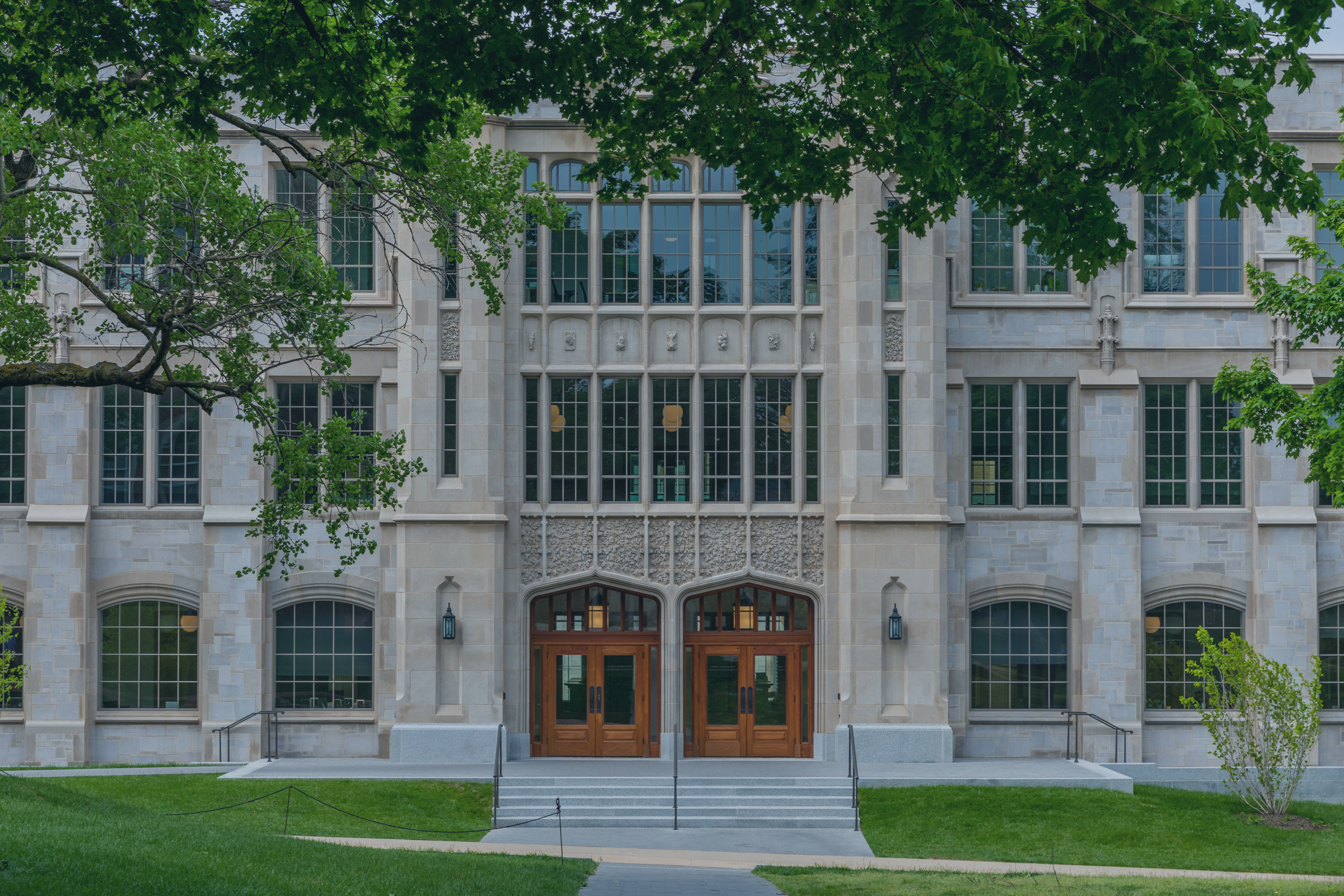 STUDENT SUCCESS
AT THE CORD
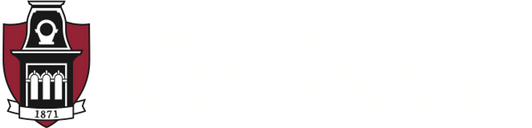 BUILDING BLOCKS OF SUCCESS
Intellectual Virtues
Courage

Perseverance

Carefulness

Honesty
Curiosity

Fair-mindedness

Humility
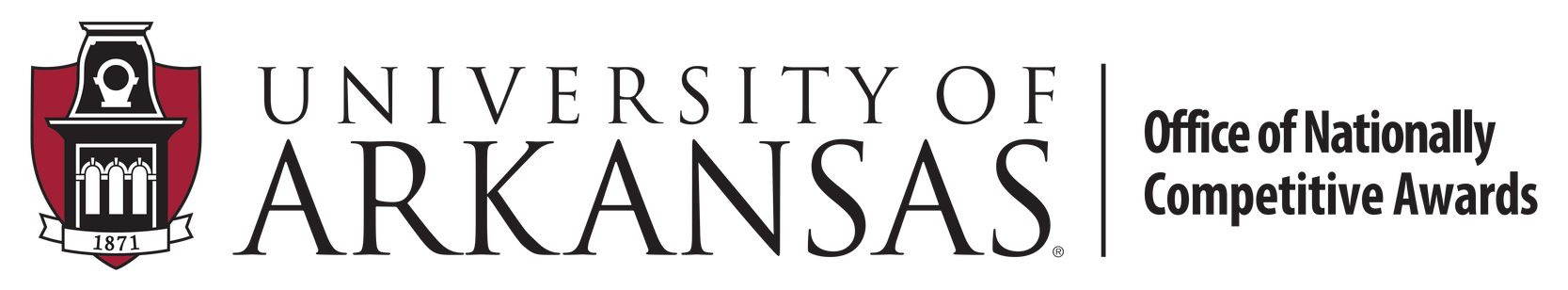 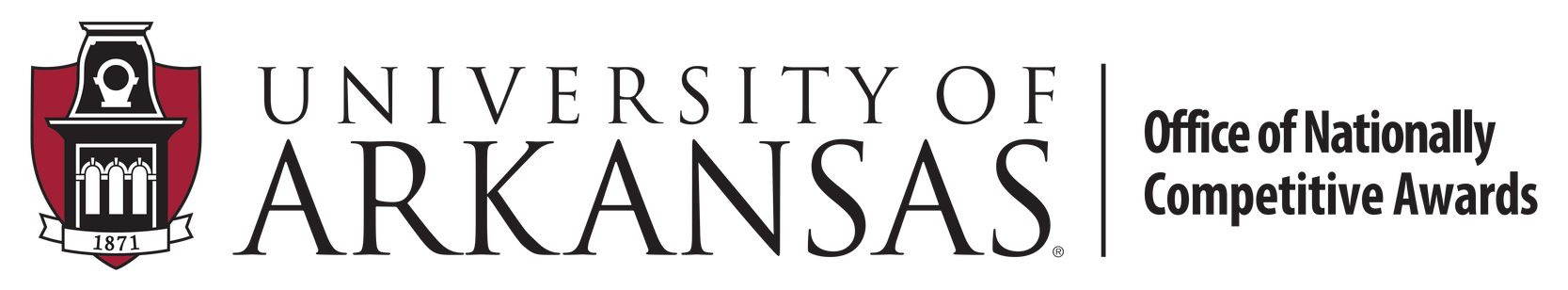 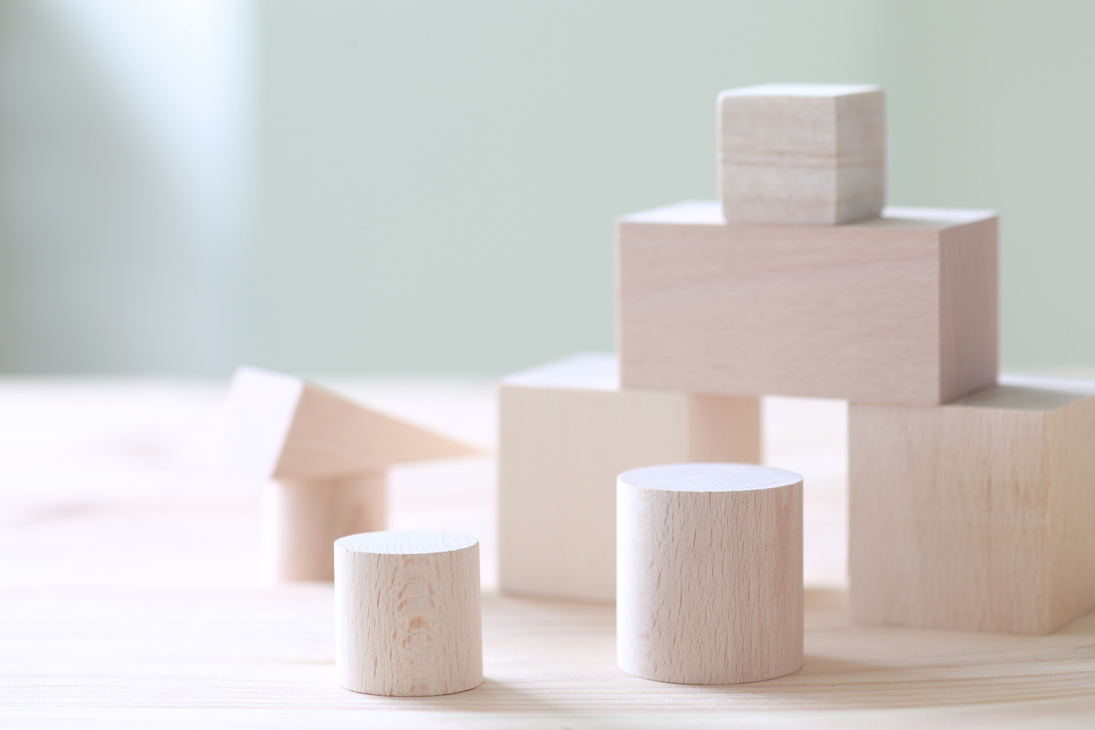 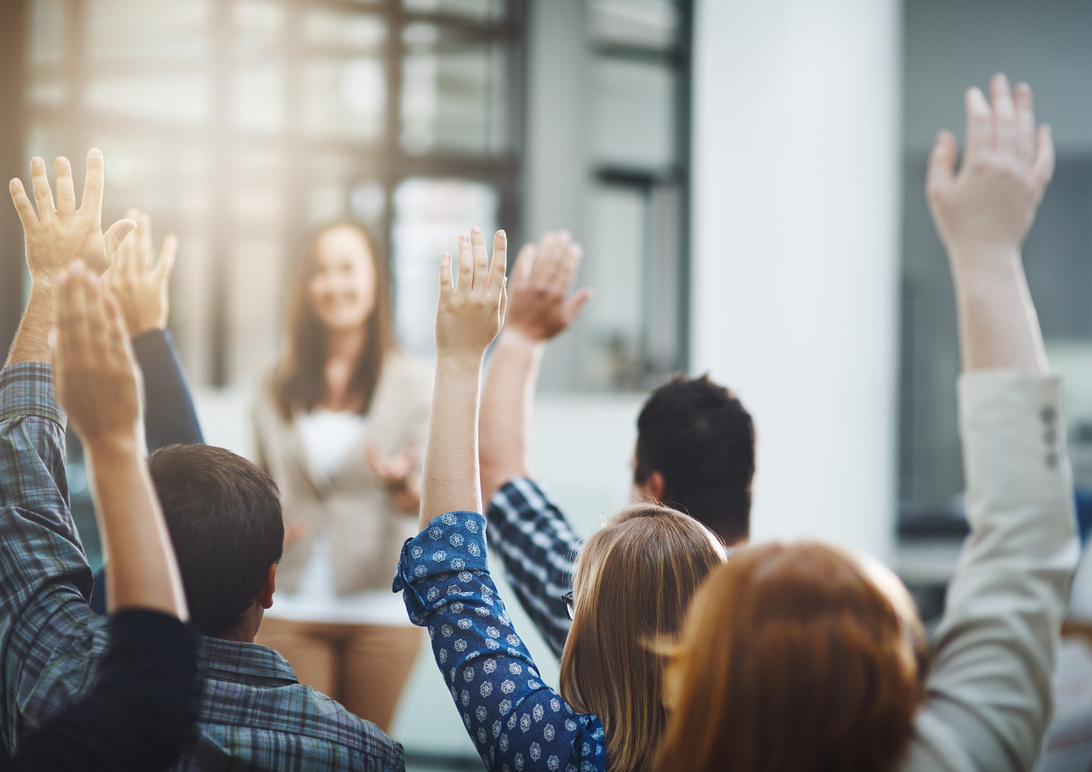 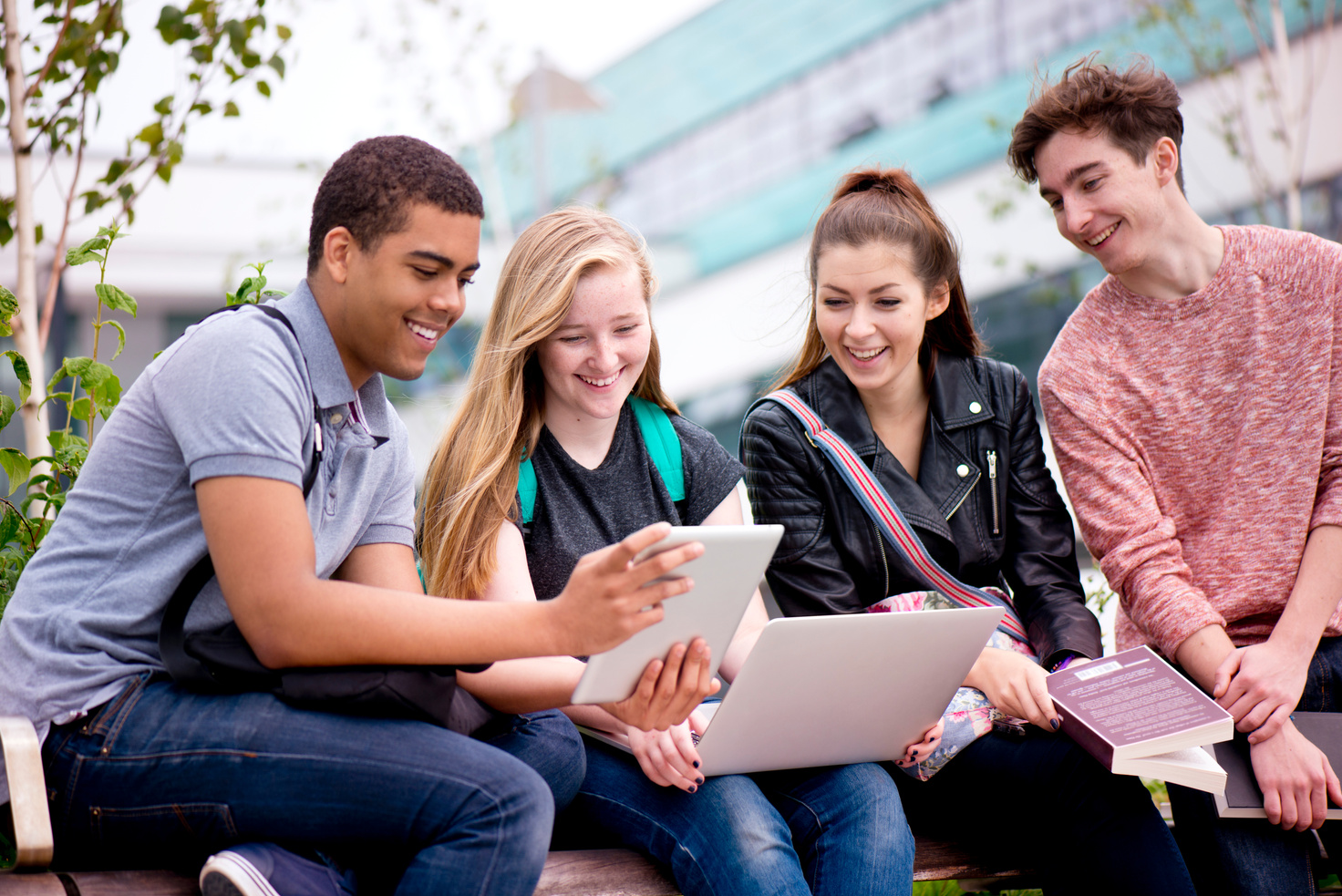 An introduction to building blocks of student success to help with academic and social confidence.
An introduction to campus partners and resources.
A safe space to ask questions and connect with students, faculty, and staff in a small class setting.
First-Year Seminar Courses
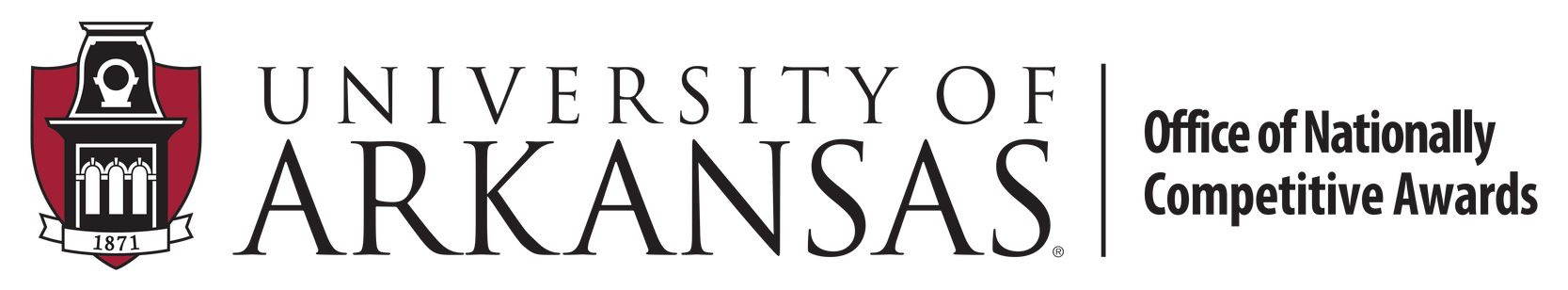 Supplemental Instruction
Academic Coaching
Writing Studio
Tutoring
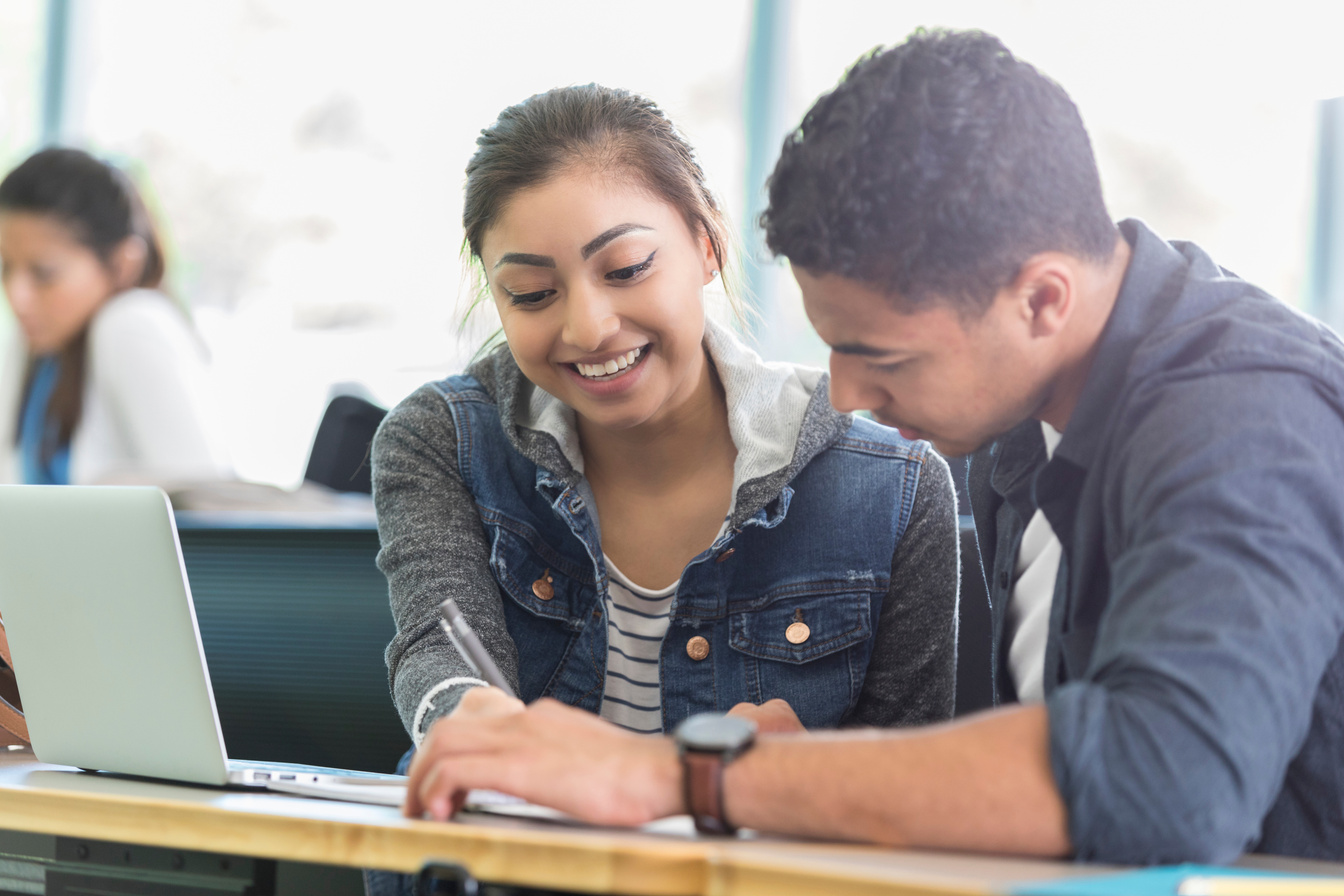 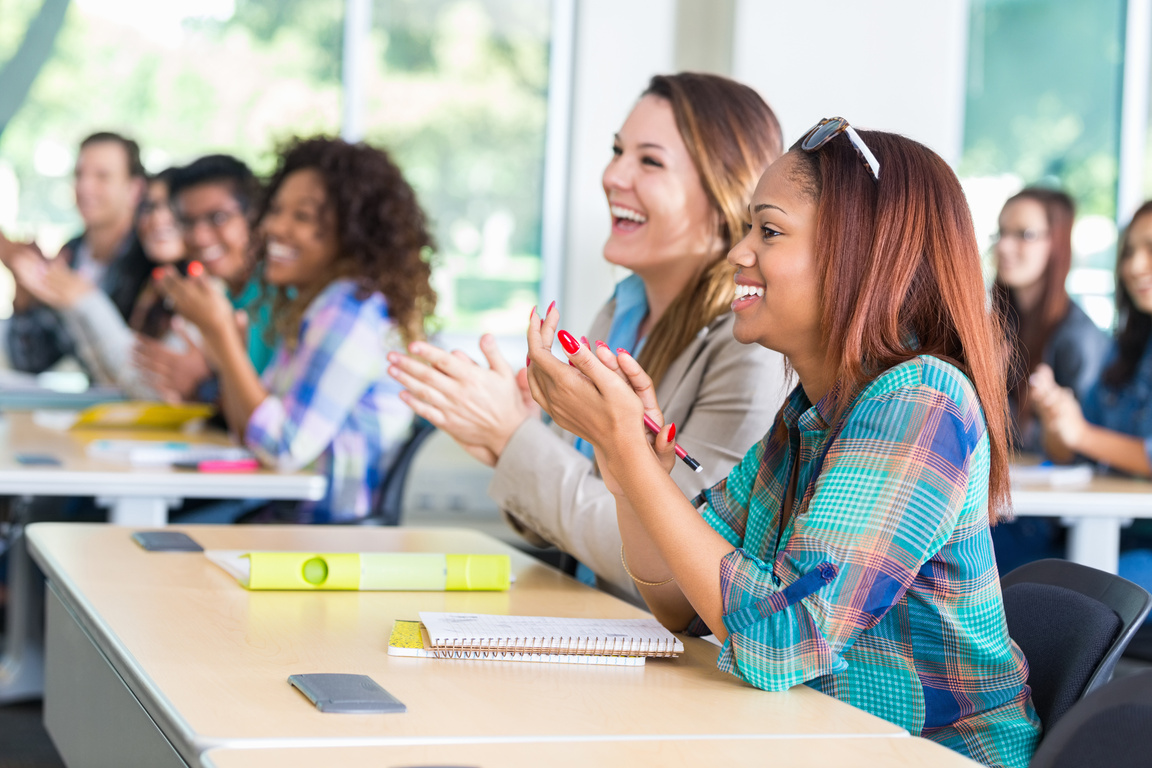 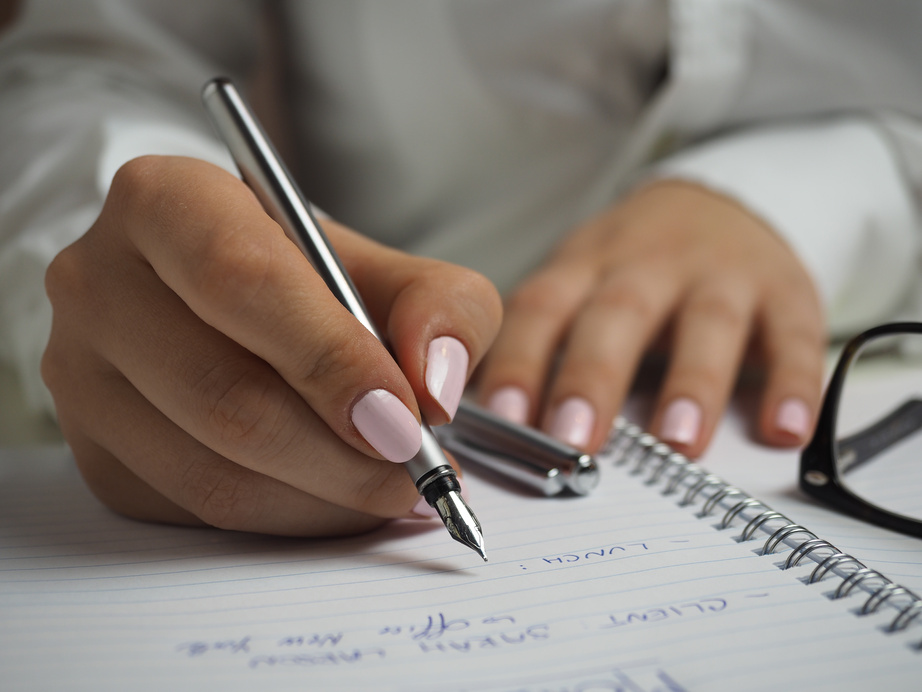 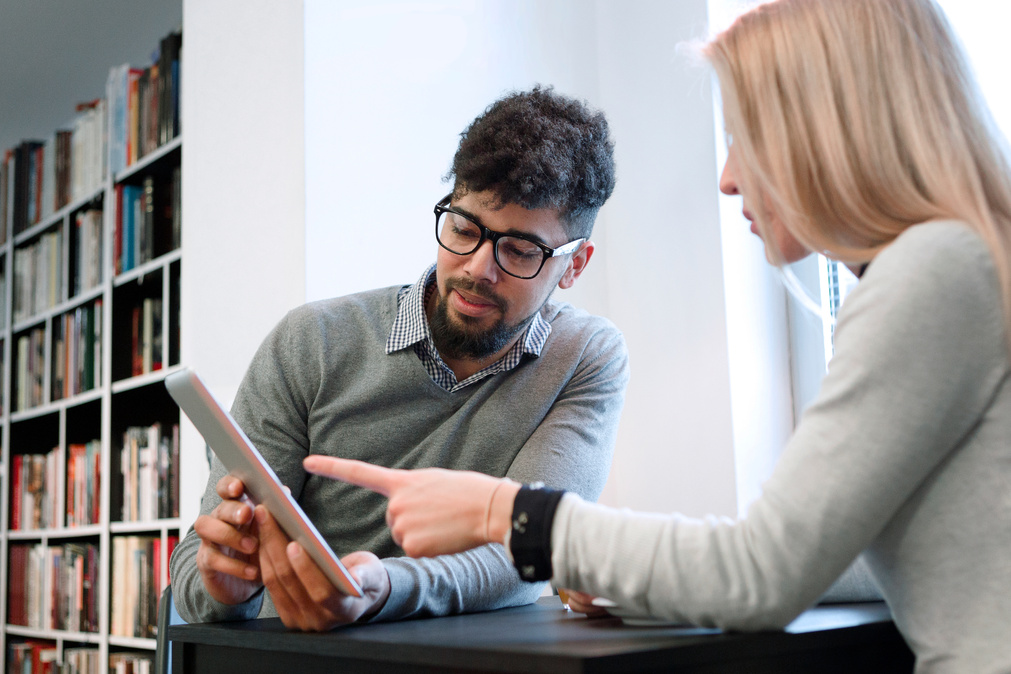 Writing Studio consultants offer feedback on students' writing at any stage in the writing process and help students improve their academic writing skills.
Tutors clarify course content, demonstrate how to solve problems, and provide an individualized experience to students in over 150 university courses through appointments, drop-ins, and Study Halls.
For select historically challenging courses, SI offers weekly, collaborative study sessions facilitated by students who have excelled in the course and want to share their expertise.
Peer academic coaches help students elevate their academic performance by identifying and developing academic skills and strategies for learning efficiently and effectively.
CLASS+
OTHER CORD RESOURCES
Welcome Desk
Exploration Coaches
ASAP | 360
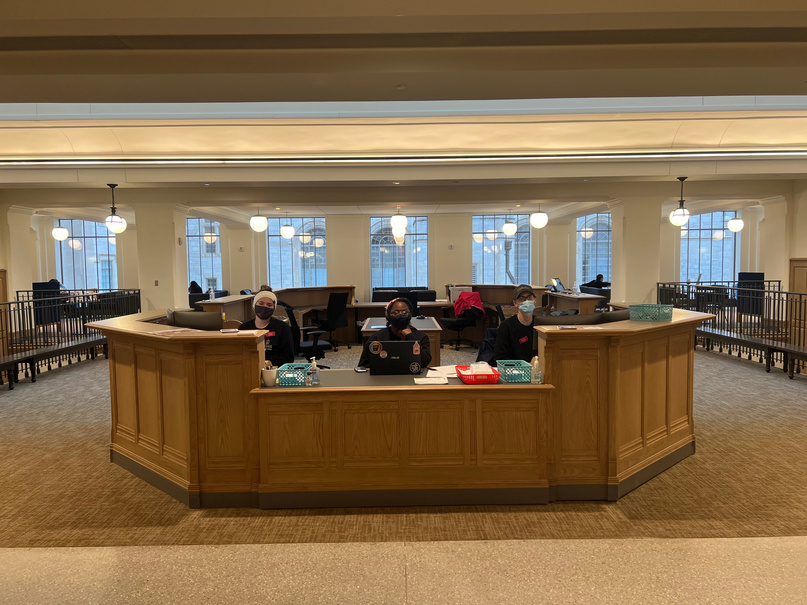 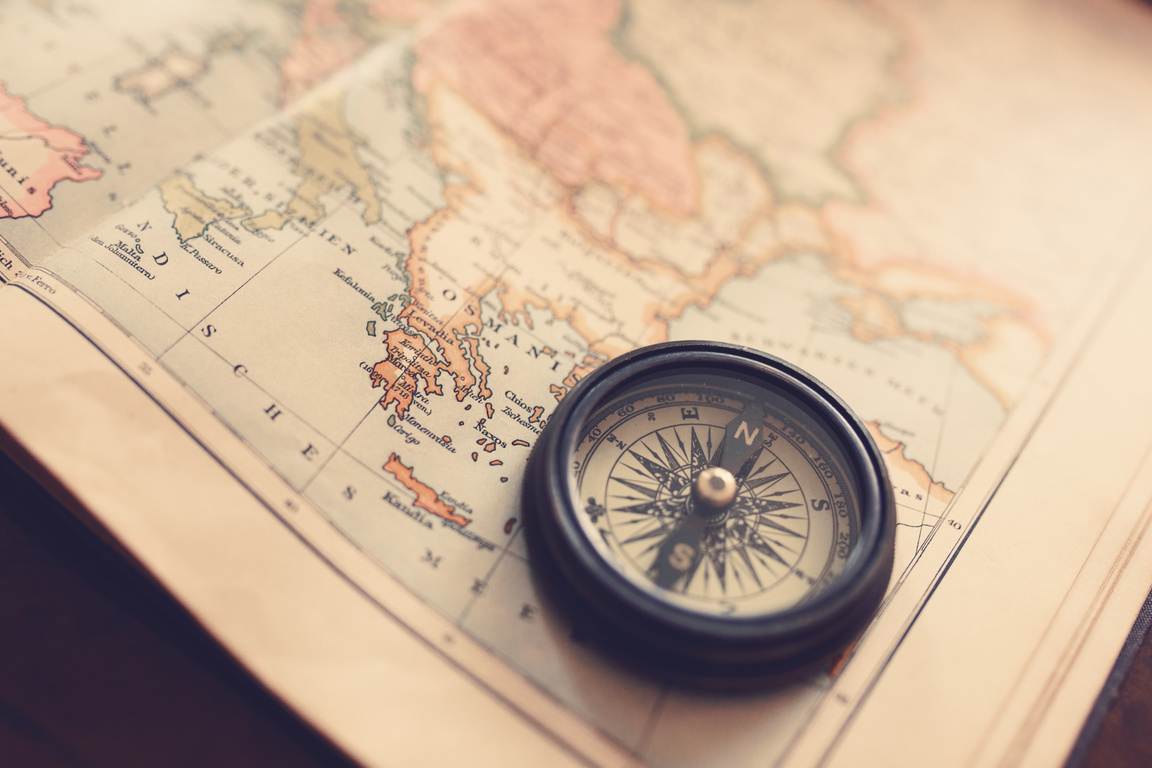 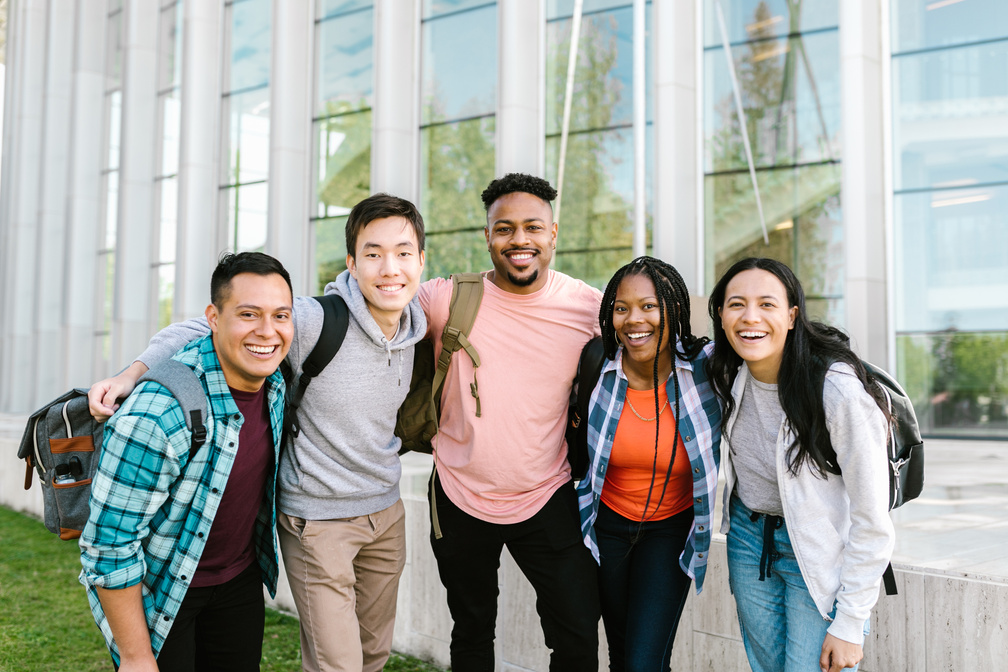 Student employees are always ready to help with campus navigation, course enrollment, Blackboard support, and more.
Exploration Coaches offer holistic major exploration support in one centralized location, so students don’t have to visit multiple offices to get the guidance they need.
Designed for first-generation and Pell eligible students, these programs provide one-on-one staff support and peer mentoring to assist with academic transition, financial planning, social engagement and wellness.
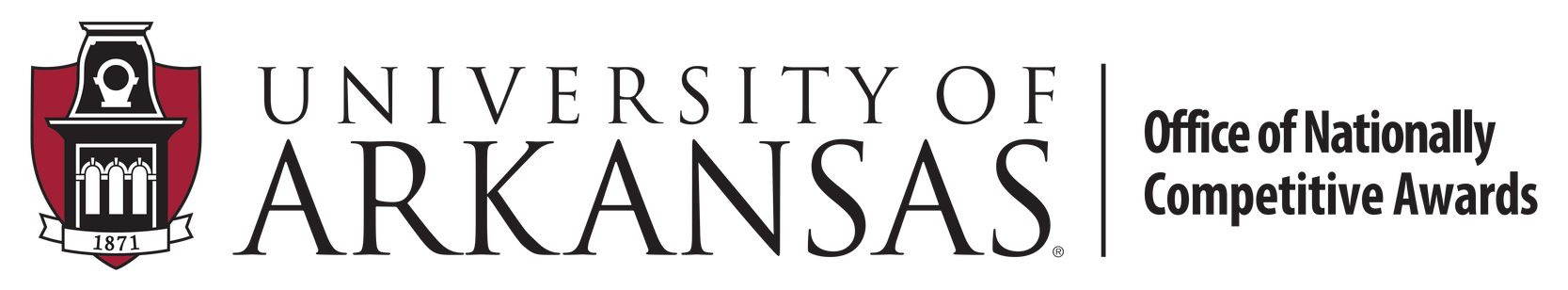 WHAT ELSE IS IN THE CORD?
Career Studio
Starbucks & The Drove
Academic Advising
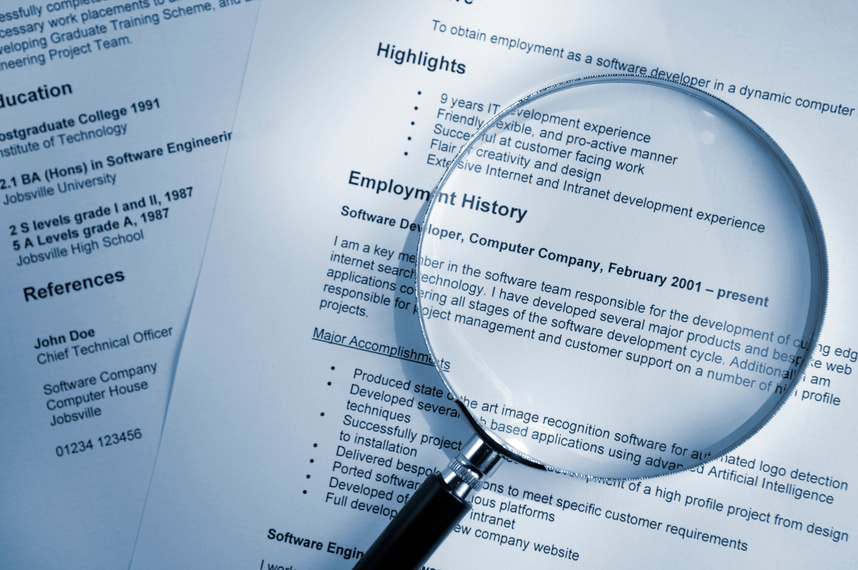 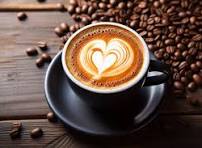 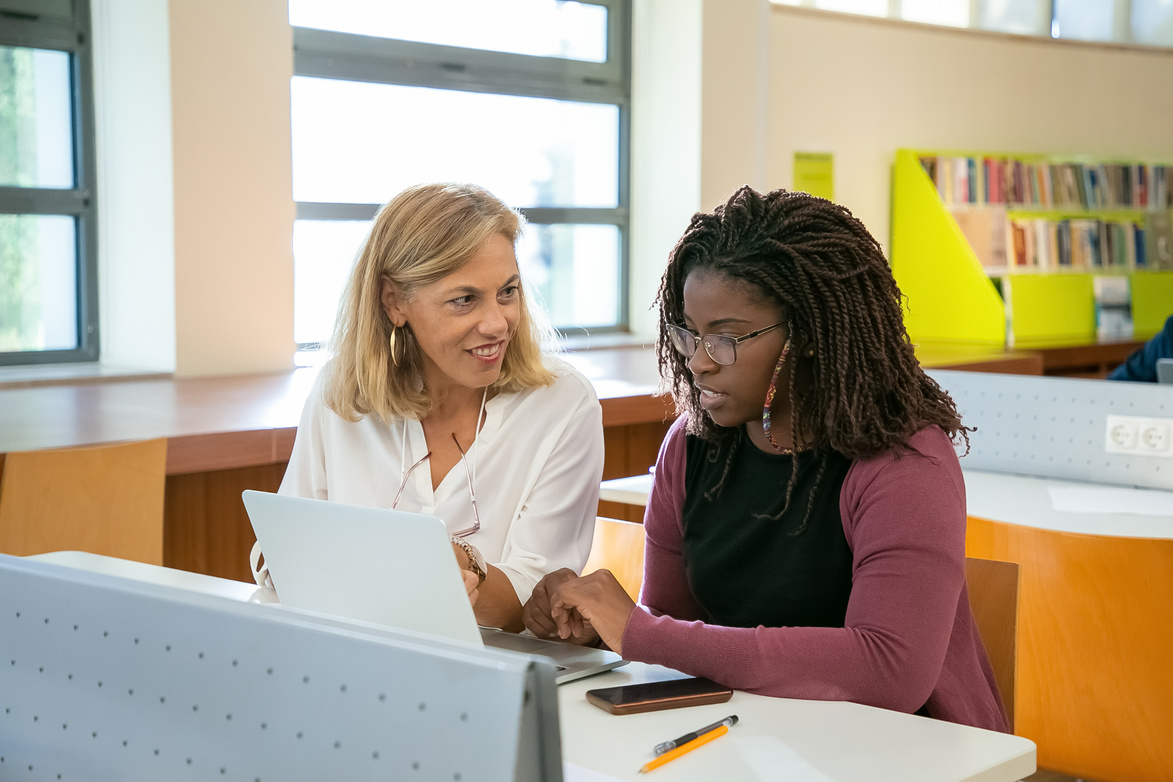 The Career Studio provides one-on-one and group advising/coaching for some of the Office of Career Connections’ most popular services, including resume and cover letter reviews, interview tips and mock interviews.
The Drove serves quesadillas, smoothie bowls, and ramen to fuel you while you study! There is also a Starbucks to keep you caffeinated. Both are located on the ground level of the CORD.
All academic advisors for COEHP & Fulbright are housed at the CORD, providing a centralized location for academic advising appointments and support.
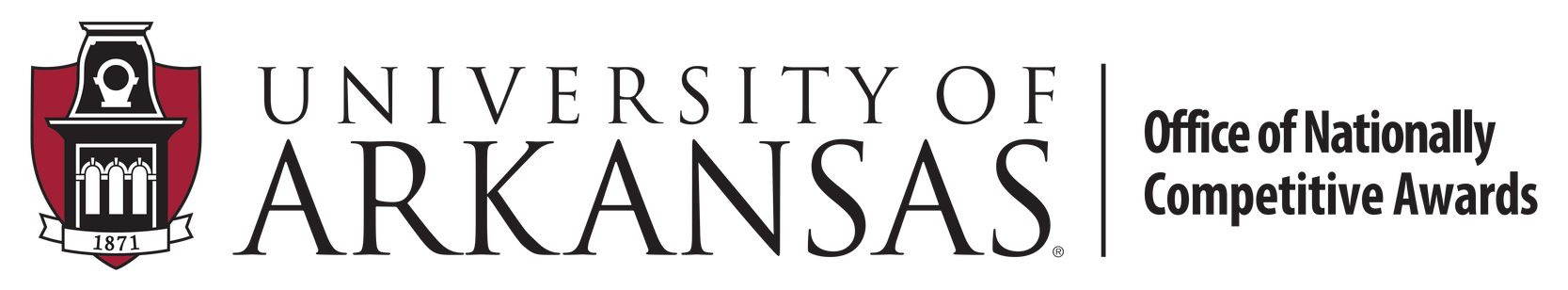 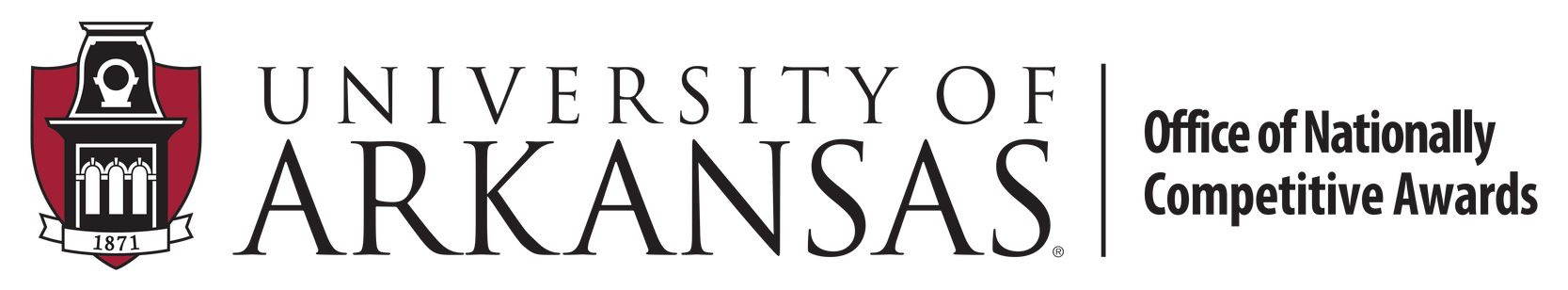 Get to know “turnitin”
Find your space
Build your support network early
DABA
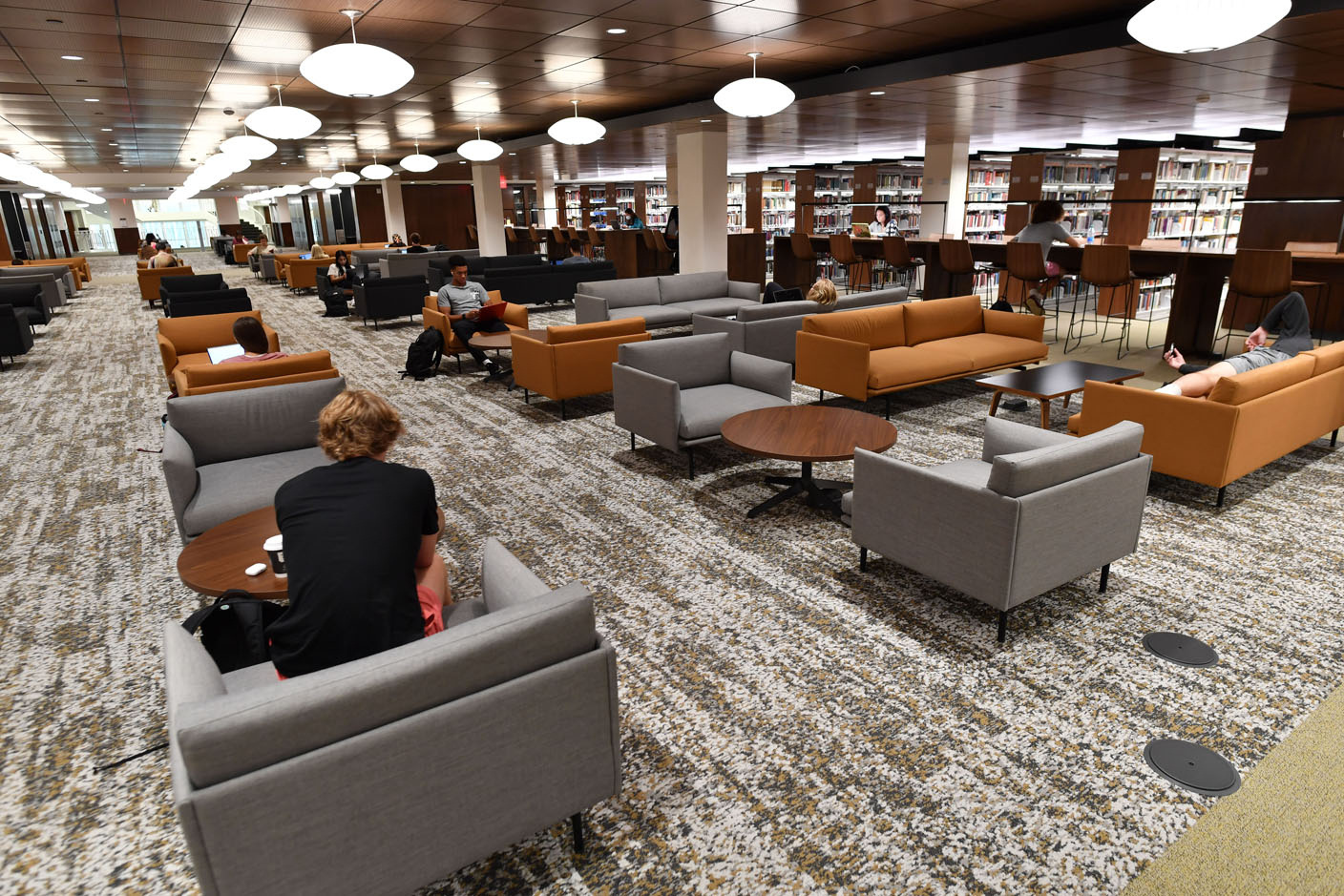 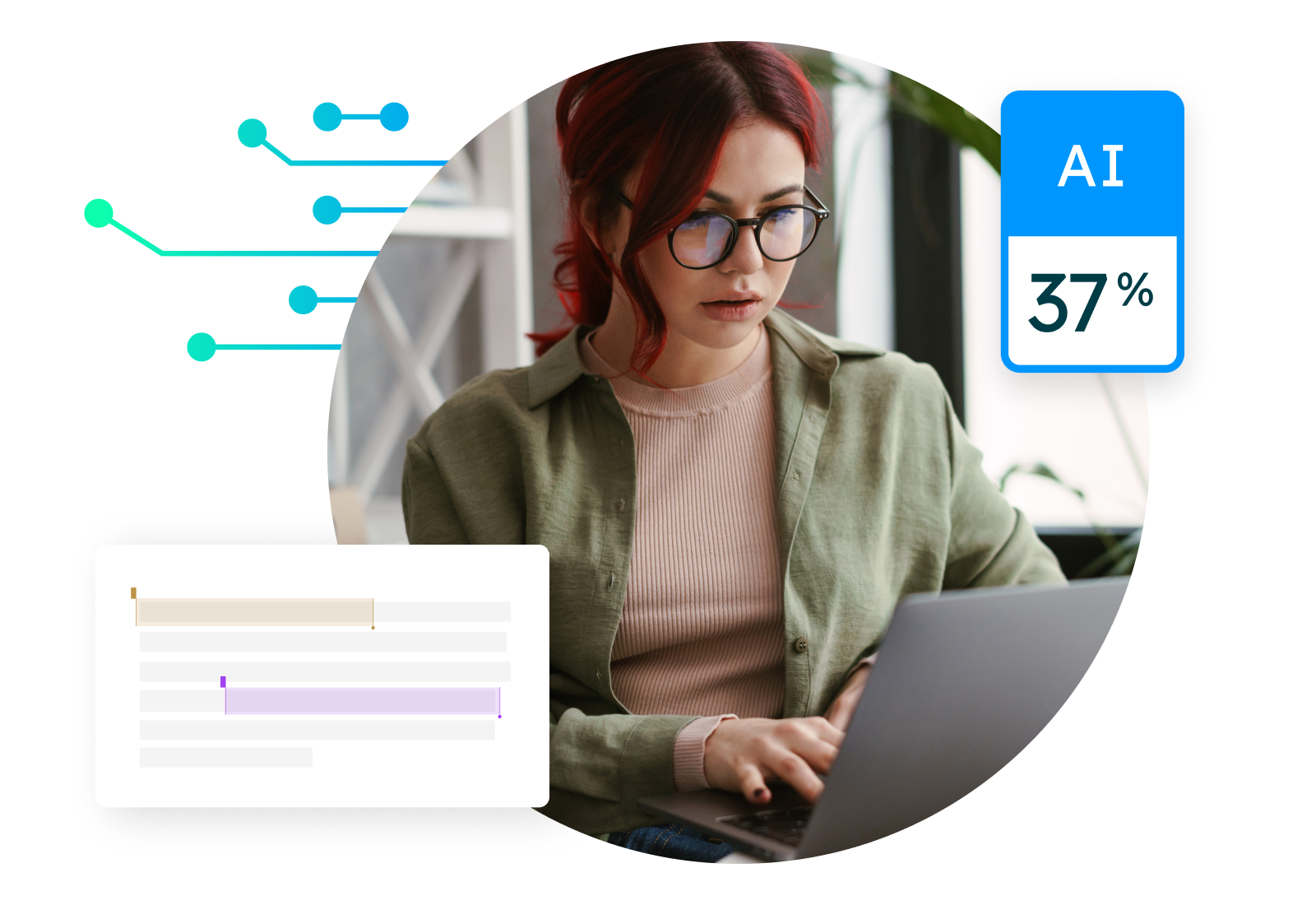 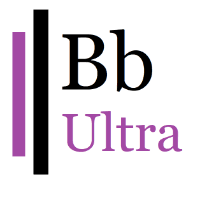 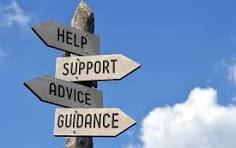 Familiarize yourself with academic integrity policies and commit early to doing your best work!
Visit the libraries, the CORD, the Union and more to discover a space you love for designated studying!
Connect with tutors, coaches, advisors, and mental health resources in the first few weeks of the semester!
Engage with DABA (Destination Arkansas Blackboard Assignment) on Blackboard!
ACTION STEPS FOR SUCCESS
CONNECT @ the CORD!
CONTACT INFORMATION
success.uark.edu
success@uark.edu
479-575-3174
@UARKSuccess
Visit the CORD
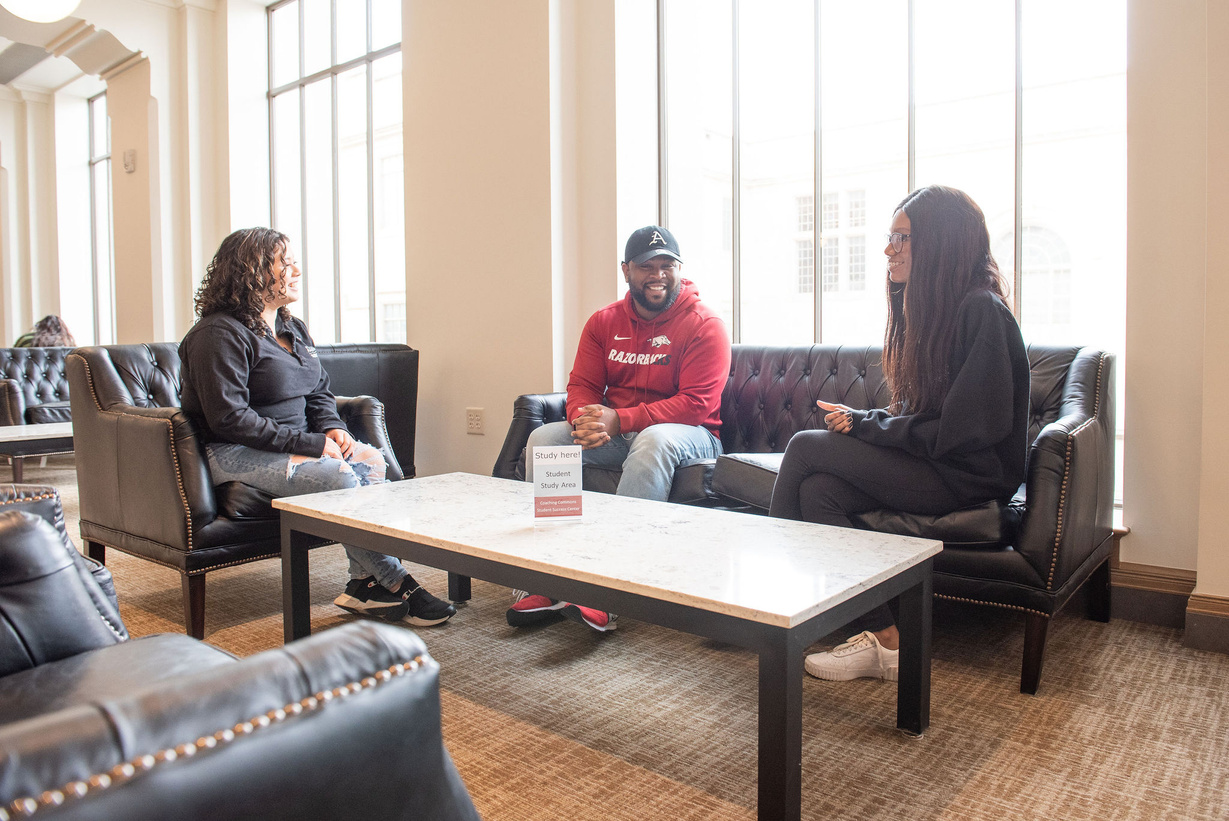 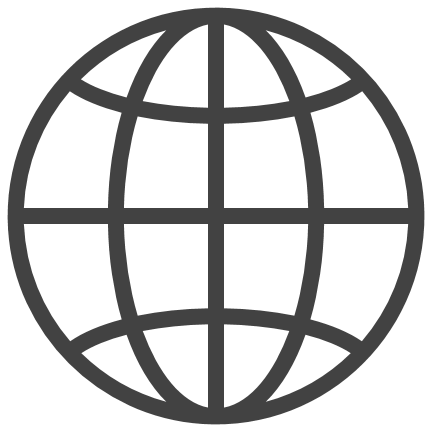 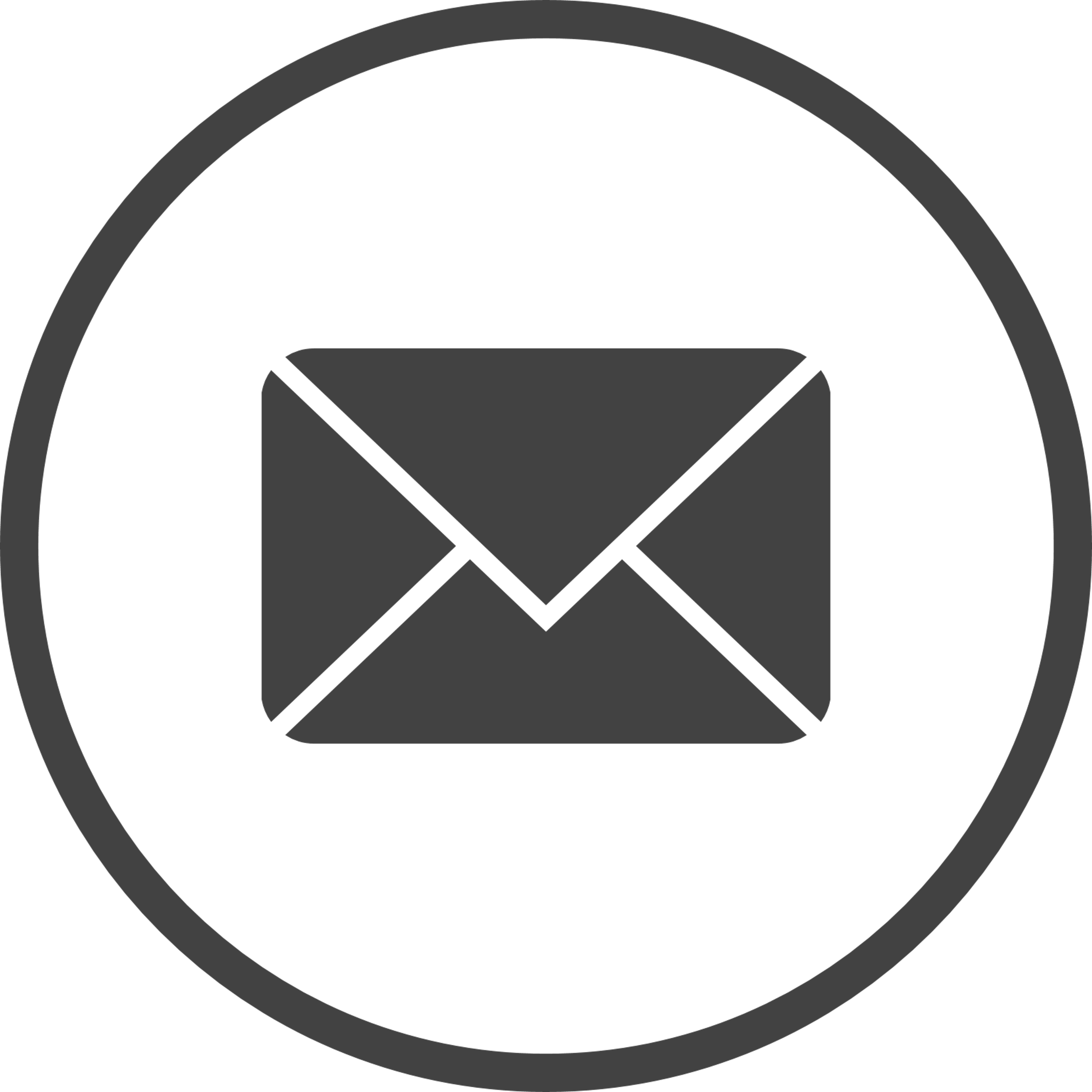 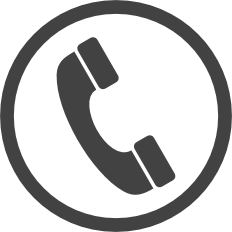 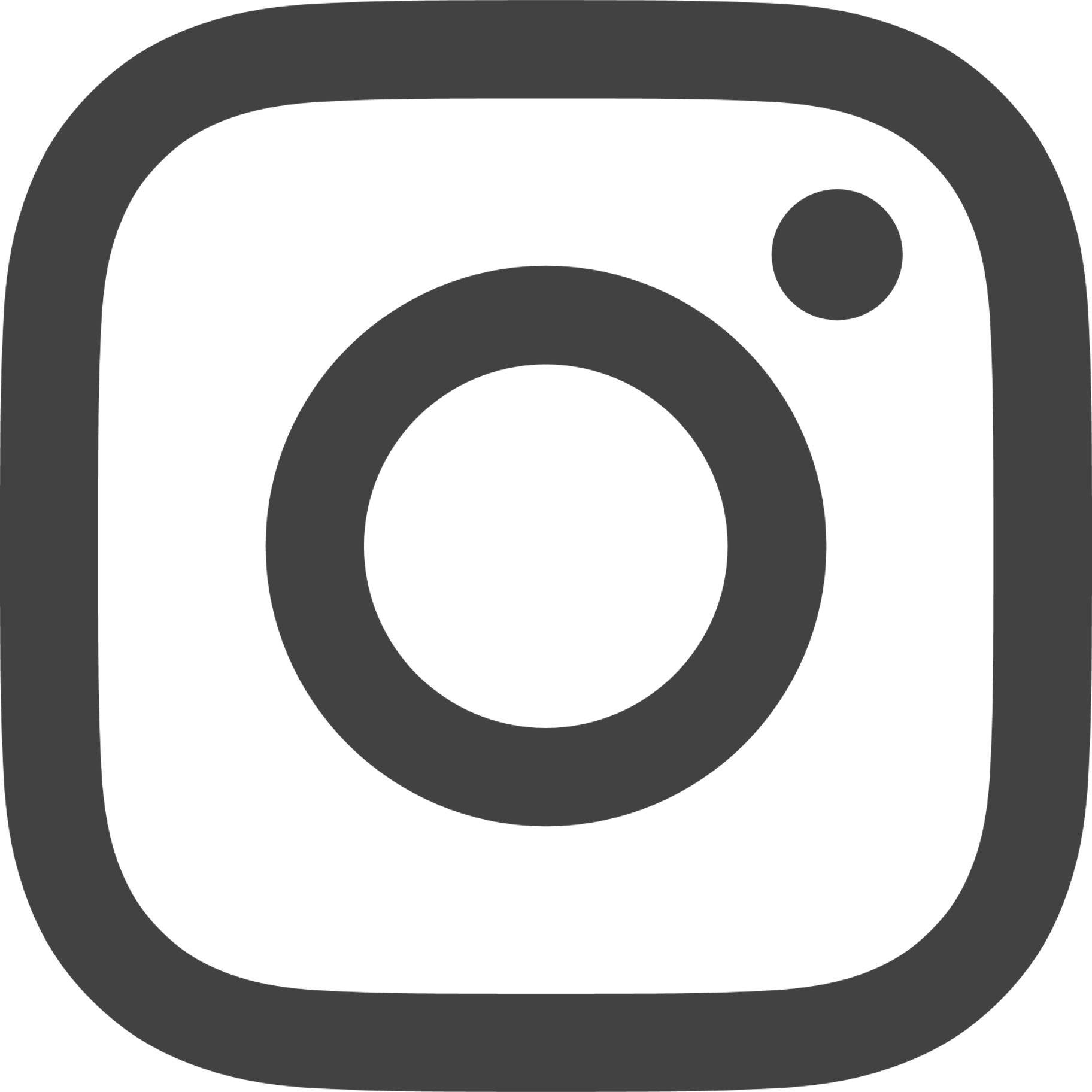 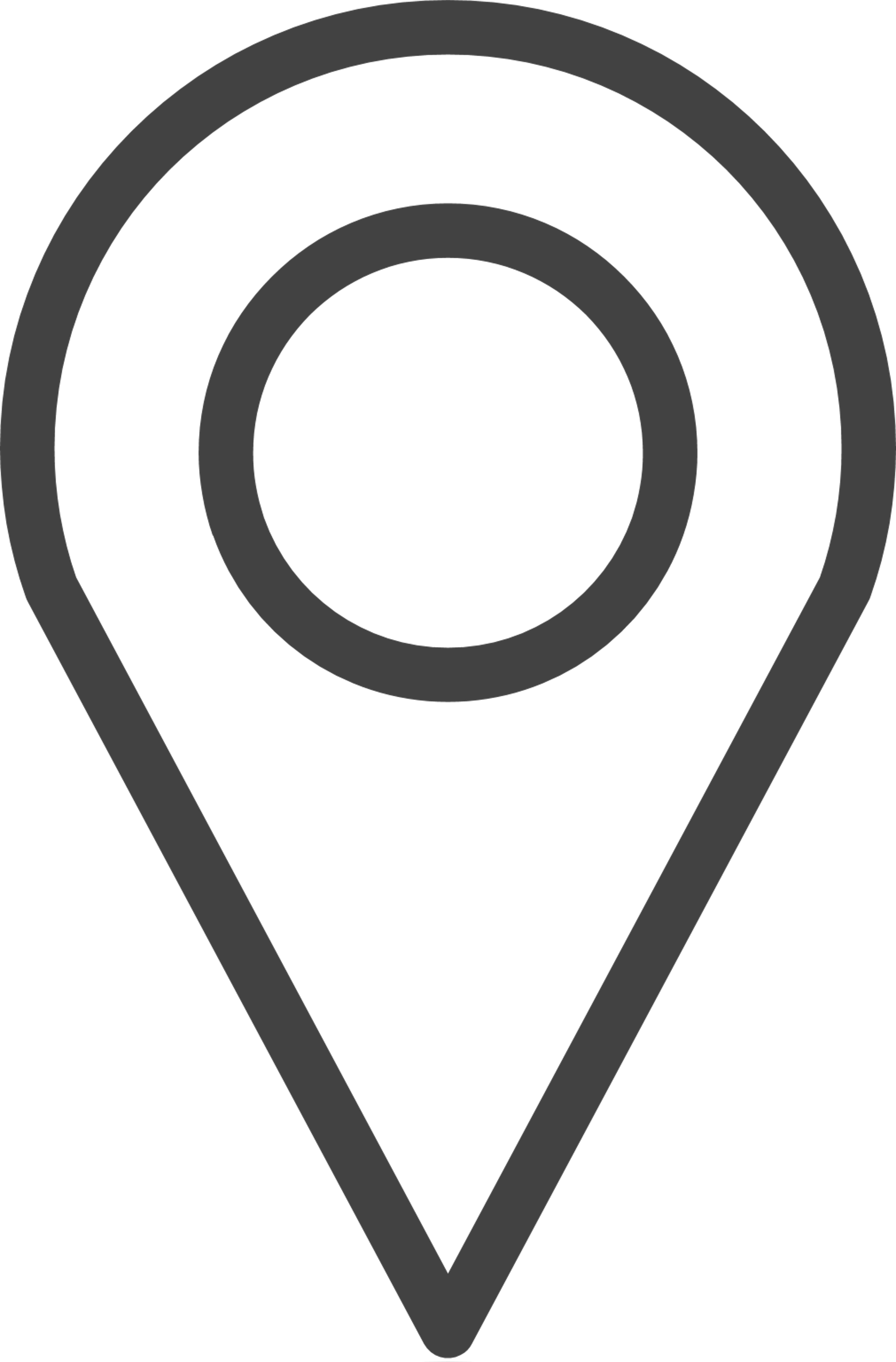 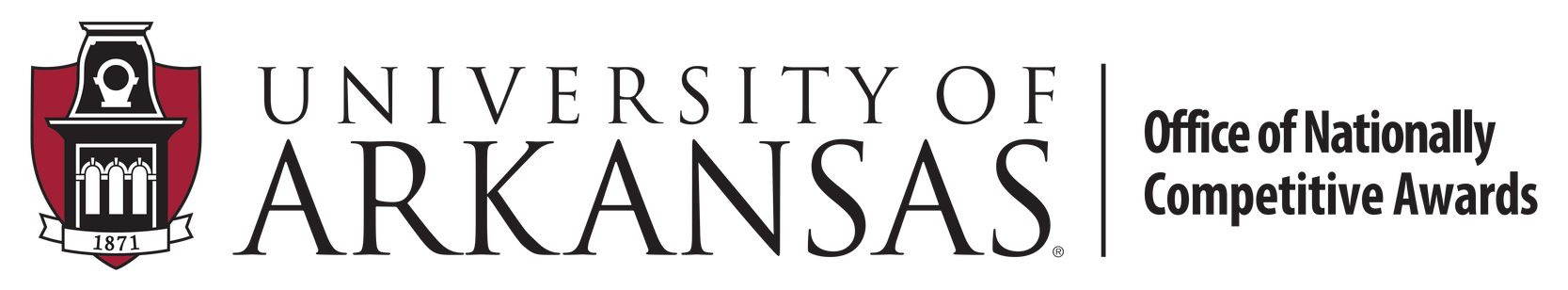